Biographies of Qura’a 
& Scholars of Tajweed
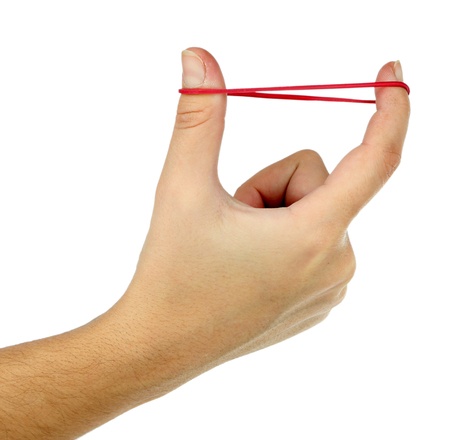 Dr. Ashraf Negm
2022-01-09
1
Agenda
Biography & Sanad of Imam Asem
Biography of Imam Hafs
Biography of Imam Al-Shatibi
Biography & Sanad of Imam Ibn Al-Jazri
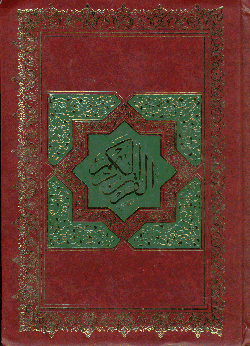 2022-01-09
2
Imam Asem
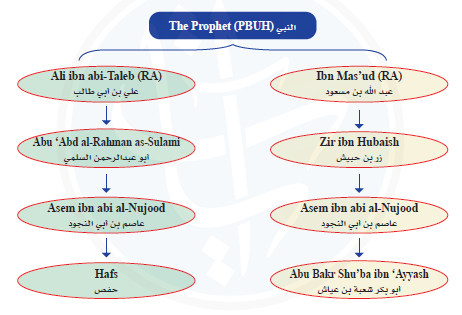 2022-01-09
3
Imam Hafs
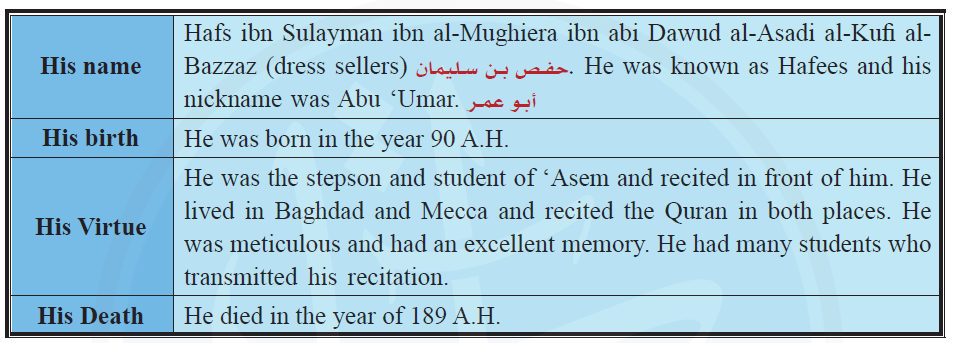 180 A.H.
2022-01-09
4
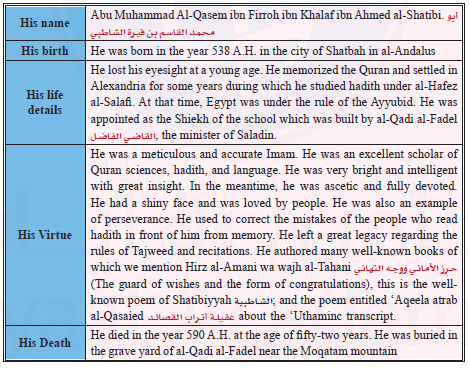 Imam
Al-Shatibi
2022-01-09
5
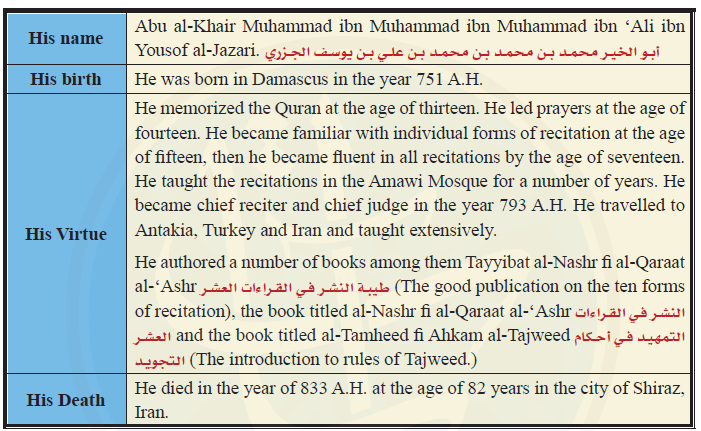 Imam Ibn 
Al-Jazri
2022-01-09
6
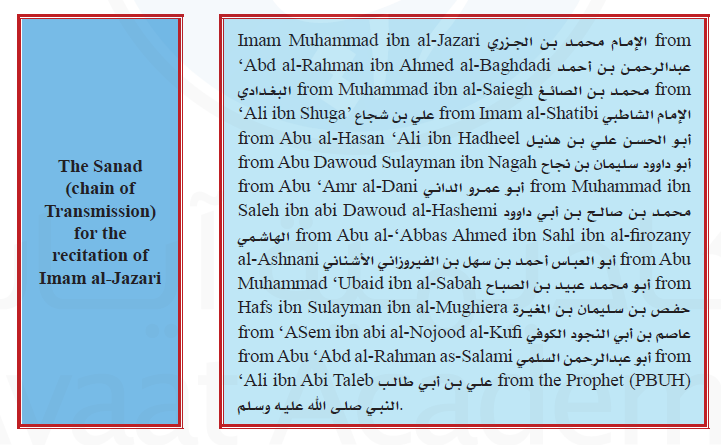 Imam Ibn 
Al-Jazri
2022-01-09
7
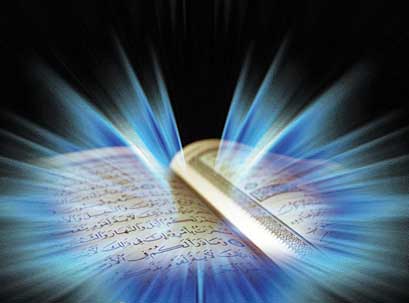 والله من وراء القصد
وهو يهدي السبيل
Jazakom Allah Khairan